bidden en danken
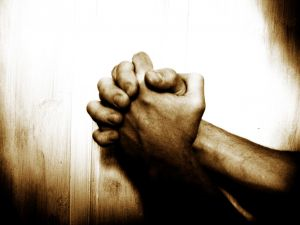 17 juli 2016
Hendrik Ido Ambacht
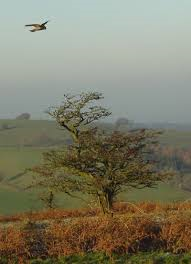 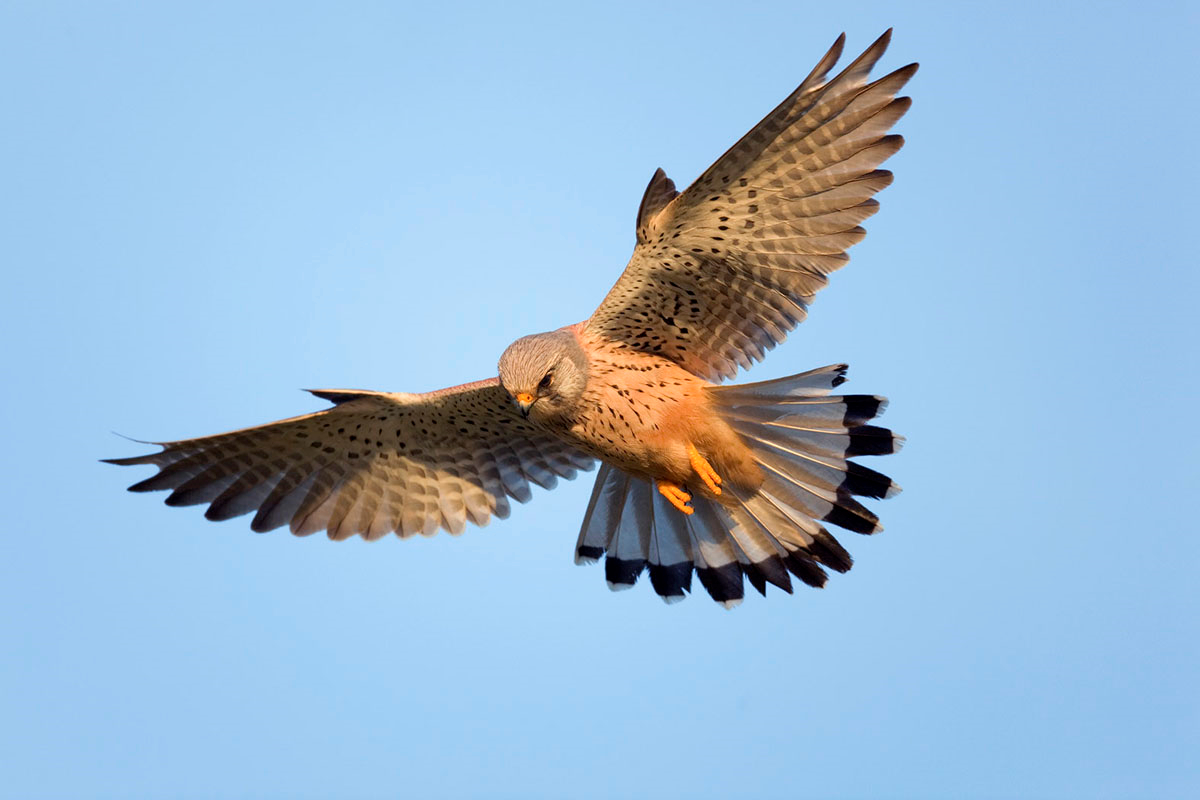